Новый год в ФилатовоВот и приехали
В преддверии чудес
Загадай желание. Пусть оно исполнится
Прекрасно!
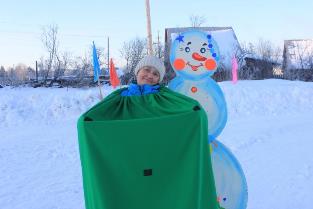 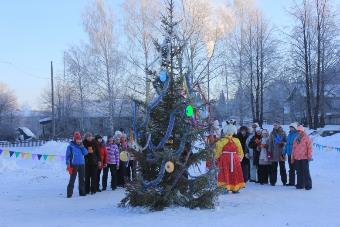 Танцевать  у нашей елки мы готовы целый год
Веселые старты
Не подведи. Сделай всё правильно и быстро
Кто быстрее украсит елку?
Неси ананас! Угощай всех нас!
Футбол. Команда синих против команды красных
Ура! Поехали!
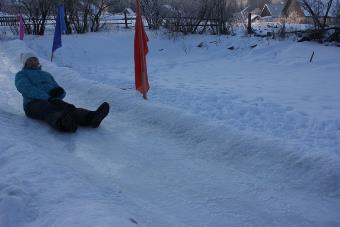 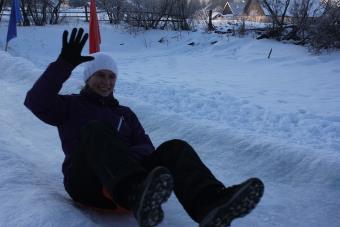 Как здорово, что все мы здесь сегодня собрались.
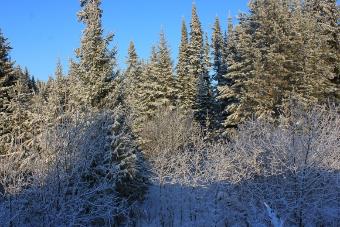